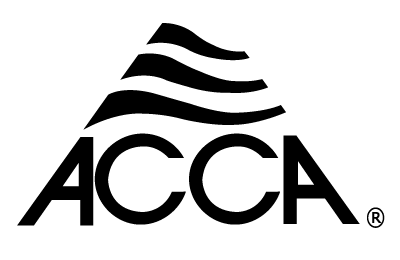 27 Math Review Part 3Interpolation
Interpolation
Interpolation
Interpolation
300 CFM = drop in w.g.?
Step 1: CFM Total Difference : 400 – 200 = 200
Interpolation
300 CFM = drop in w.g.?
Step 2: CFM Ratio Factor : 400 – 300 = 100
300 CFM = drop in w.g.?
Interpolation
Step 1: CFM Total Difference : 400 – 200 = 200
Step 2: CFM Ratio Factor : 400 – 300 = 100
Step 3: CFM Ratio: 100 ÷ 200 = 0.5
300 CFM = drop in w.g.?
Interpolation
Step 3: CFM Ratio: 100 ÷ 200 = 0.5
Step 4: w.g. total difference: .09 –.04 = 0.05
300 CFM = drop in w.g.?
Interpolation
Step 3: CFM Ratio: 100 ÷ 200 = 0.5
Step 4: w.g. total difference: .09 –.04 = 0.05
300 CFM = drop in w.g.?
Interpolation
Step 5: CFM Ratio is multiplied by the w.g. total difference: 0.5 x 0.05 = 0.025
Step 2: CFM Ratio Factor : 400 – 300 = 100
300 CFM = drop in w.g.?
Interpolation
Step 5: 0.5 x 0.05 = 0.025
Step 6: Final Answer: 0.09 - 0.025 = 0.065
300
0.065
Interpolation
375 CFM = w.g.?
Step 1: CFM Total Difference: 400 – 200 = 200
375 CFM = w.g.?
Interpolation
Step 1: CFM Total Difference: 400 – 200 = 200
Step 2: CFM Ratio Factor: 400 – 375 = 25
375 CFM = w.g.?
Interpolation
Step 2: CFM Ratio Factor: 400 – 375 = 25
Step 3: CFM Ratio: 25 ÷ 200 = 0.125
Step 1: CFM Total Difference: 400 – 200 = 200
375 CFM = w.g.?
Interpolation
Step 3 CFM Ratio: 25 ÷ 200 = 0.125
Step 4 w.g. Total Difference: .09 - .04 = 0.05
375 CFM = w.g.?
Interpolation
Step 5: CFM Ratio is multiplied by the w.g. total difference: 0.125 x 0.05 = 0.00625
375 CFM = w.g.?
Interpolation
Step 5: 0.125 x 0.05 = 0.00625
Step 6:  .09 - .00625 = .08375
375 CFM
.08375
Interpolation
If wet coil w.g. is 0.188 what is the CFM?
Step 1: w.g. Total Difference: 0.29 – 0.17 = .12
w.g. 0.188 - CFM?
Interpolation
Step 1: w.g. Total Difference: 0.29 – 0.17 = .12
Step 2: w.g. Ratio Factor: 0.29 – 0.188 = 0.102
w.g. 0.188 - CFM?
Interpolation
Step 2: w.g. Ratio Factor: 0.29 – 0.188 = 0.102
Step 3: w.g. Ratio: 0.102 ÷ 0.12 = 0.85
Step 1: w.g. Total Difference: 0.29 – 0.17 = .12
w.g. 0.188 - CFM?
Interpolation
Step 3: w.g Ratio: 0.102 ÷ 0.12 = 0.85
Step 4: CFM Total Difference: 800 – 600 = 200
w.g. 0.188 - CFM?
Interpolation
Step 5: w.g. Ratio is multiplied by the CFM total difference: 0.85 x 200 = 170
w.g. 0.188 - CFM?
Interpolation
Step 5: 0.85 x 200 = 170
Step 6:  800 – 170 = 630
630 CFM
0.188